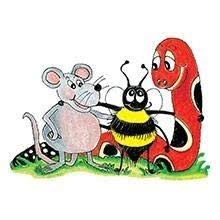 Jolly Grammar
5b-6
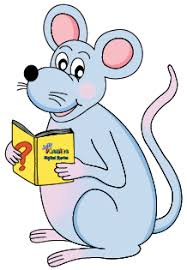 Spelling Test 21
terrible
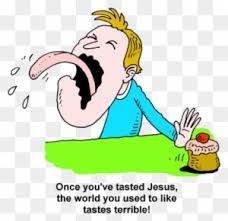 terrible
 sensible
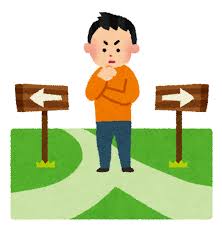 terrible
 sensible
 edible
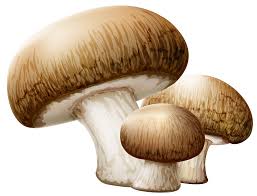 terrible
 sensible
 edible
 horrible
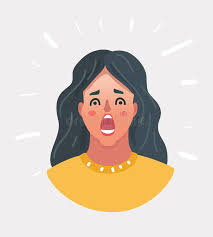 terrible
 sensible
 edible
 horrible
 possible
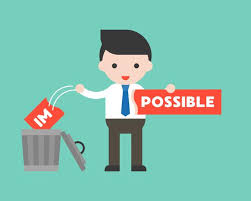 terrible
 sensible
 edible
 horrible
 possible
 flexible
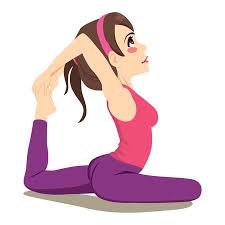 terrible
 sensible
 edible
 horrible
 possible
 flexible
 illegible
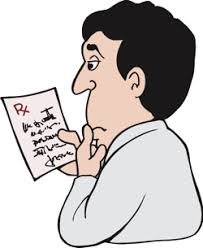 terrible
 sensible
 edible
 horrible
 possible
 flexible
 illegible
 audible
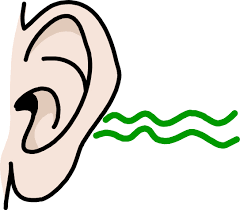 terrible
 sensible
 edible
 horrible
 possible
 flexible
 illegible
 audible
 tangible
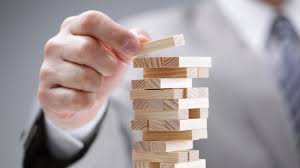 10. convertible
terrible
 sensible
 edible
 horrible
 possible
 flexible
 illegible
 audible
 tangible
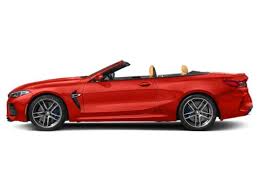 10. convertible
11. visible
terrible
 sensible
 edible
 horrible
 possible
 flexible
 illegible
 audible
 tangible
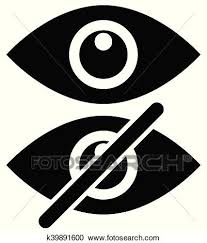 10. convertible
11. visible
12. incredible
terrible
 sensible
 edible
 horrible
 possible
 flexible
 illegible
 audible
 tangible
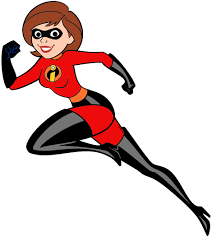 10. convertible
11. visible
12. incredible
13. feasible
terrible
 sensible
 edible
 horrible
 possible
 flexible
 illegible
 audible
 tangible
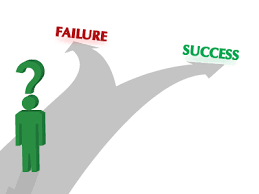 10. convertible
11. visible
12. incredible
13. feasible
14. reversible
terrible
 sensible
 edible
 horrible
 possible
 flexible
 illegible
 audible
 tangible
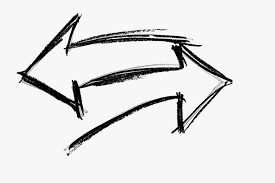 10. convertible
11. visible
12. incredible
13. feasible
14. reversible
15. intelligible
terrible
 sensible
 edible
 horrible
 possible
 flexible
 illegible
 audible
 tangible
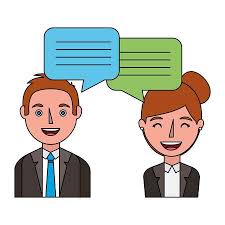 10. convertible
11. visible
12. incredible
13. feasible
14. reversible
15. intelligible
16. indestructible
terrible
 sensible
 edible
 horrible
 possible
 flexible
 illegible
 audible
 tangible
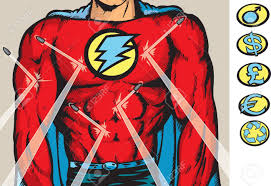 10. convertible
11. visible
12. incredible
13. feasible
14. reversible
15. intelligible
16. indestructible
17. irresponsible
terrible
 sensible
 edible
 horrible
 possible
 flexible
 illegible
 audible
 tangible
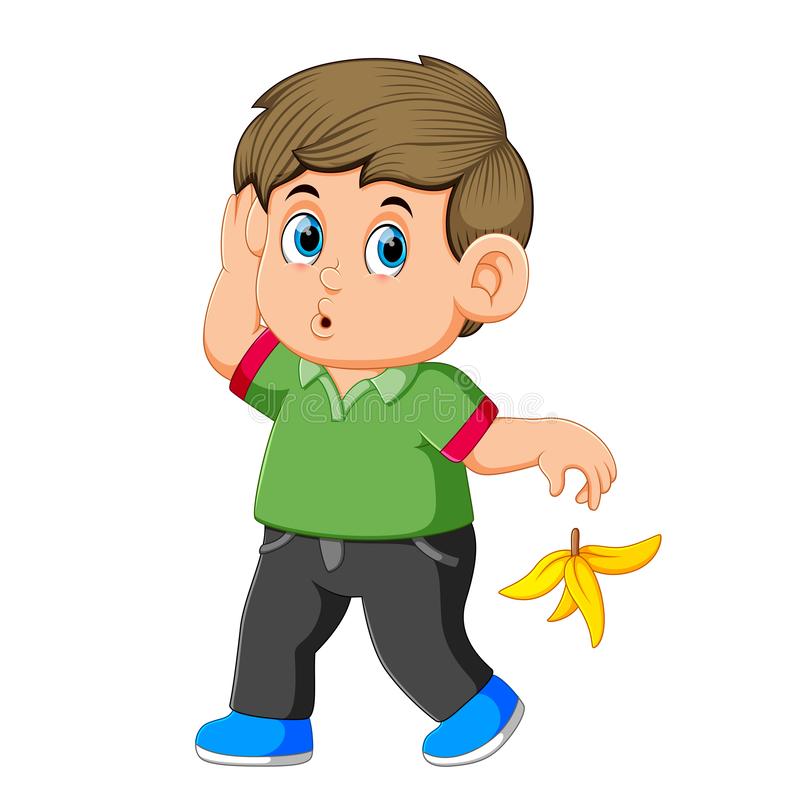 10. convertible
11. visible
12. incredible
13. feasible
14. reversible
15. intelligible
16. indestructible
17. irresponsible
18. comprehensible
terrible
 sensible
 edible
 horrible
 possible
 flexible
 illegible
 audible
 tangible
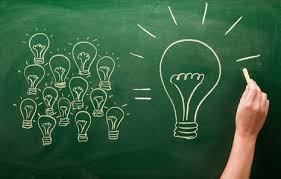 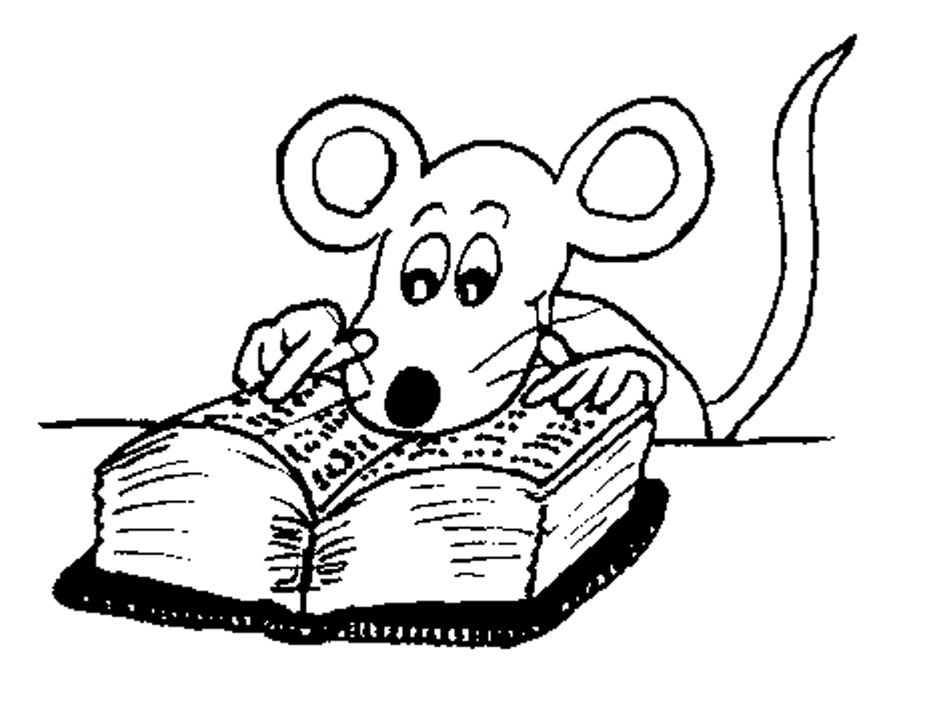 Let’s Review
Suffixes.
watched
 had watched
 watching
 eaten
 known
late
 later
 latest
beds
 sandwiches
 diaries
careful
 careless
believe
 believable
music
 musician
grass 
 grassy
majestic
 majestically
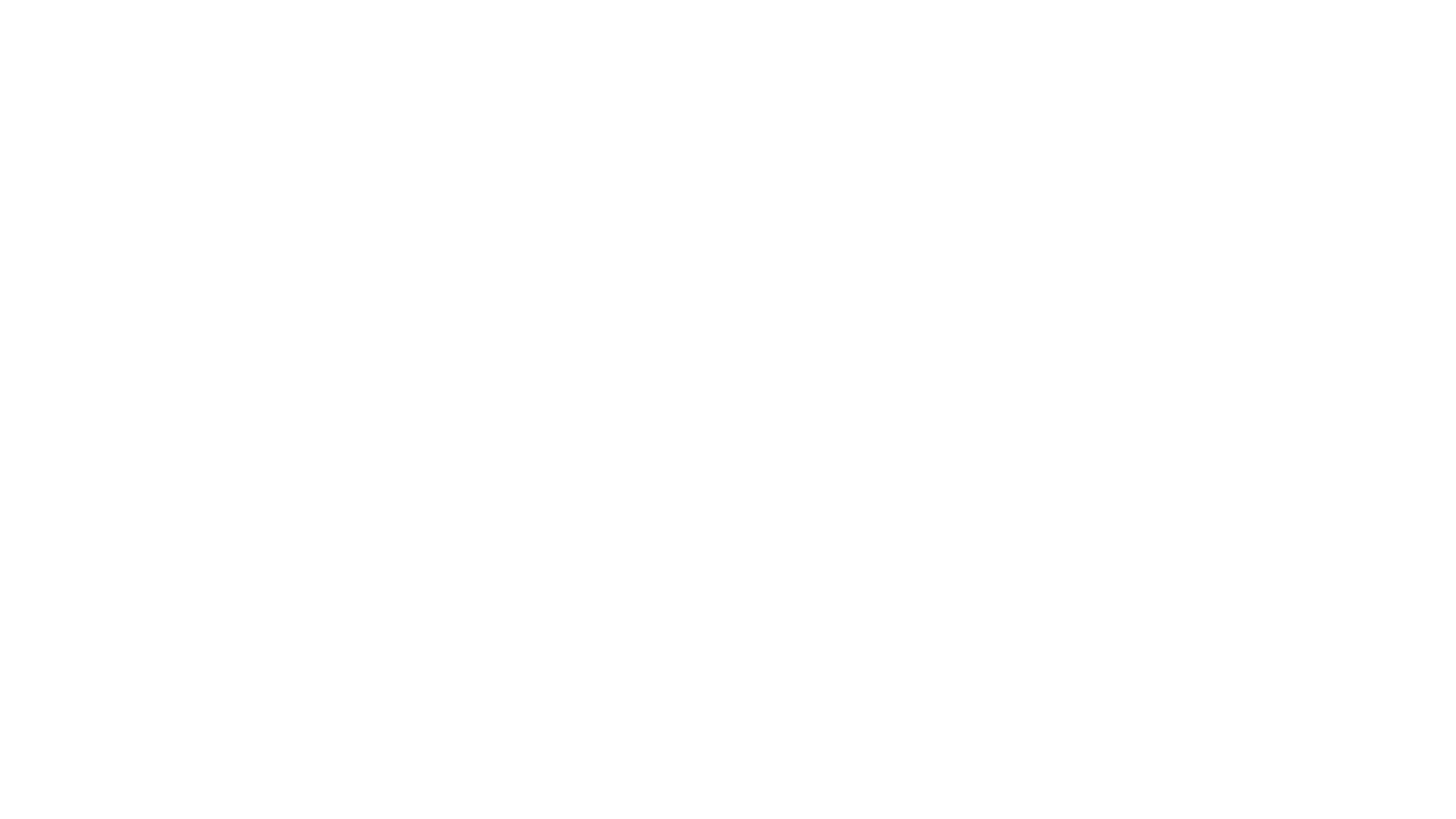 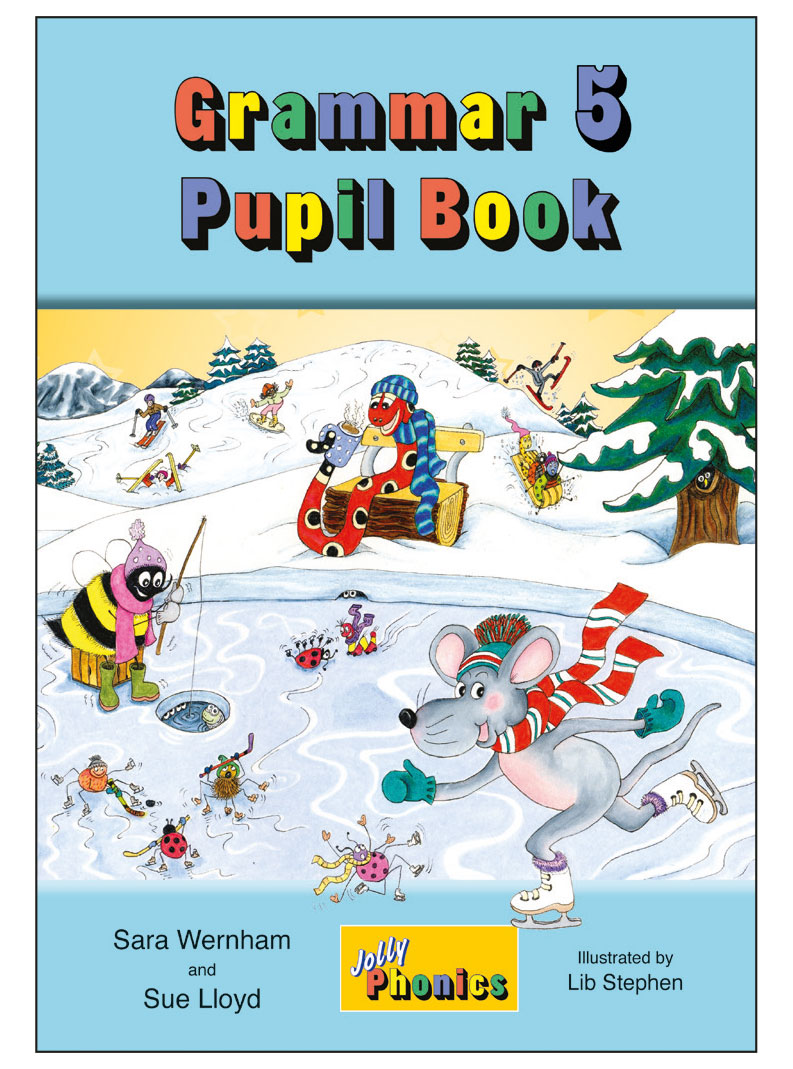 Activity Page

Making Nouns and Adjectives into Verbs
simple
 horror
 solid
 terror
décor
 vaccine
 origin
 invalid
apology
 item
 drama
 computer
 crystal
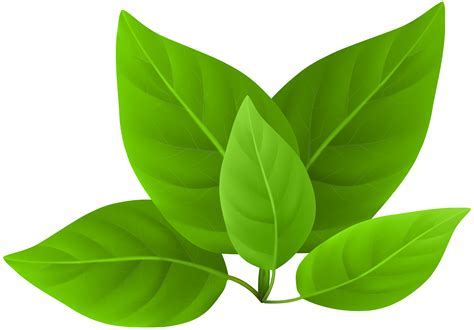 simple
 horror
 solid
 terror
decorate
décor
 vaccine
 origin
 invalid
apology
 item
 drama
 computer
 crystal
simple
 horror
 solid
 terror
decorate
 vaccinate
décor
 vaccine
 origin
 invalid
apology
 item
 drama
 computer
 crystal
simple
 horror
 solid
 terror
decorate
 vaccinate
 originate
décor
 vaccine
 origin
 invalid
apology
 item
 drama
 computer
 crystal
simple
 horror
 solid
 terror
decorate
 vaccinate
 originate
 invalidate
décor
 vaccine
 origin
 invalid
apology
 item
 drama
 computer
 crystal
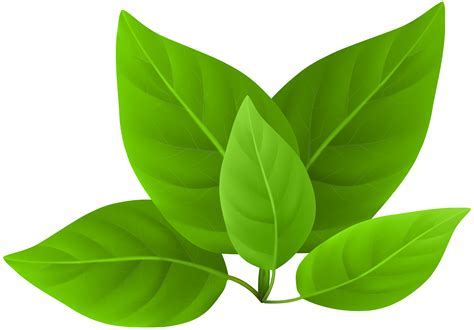 simplify
simple
 horror
 solid
 terror
decorate
 vaccinate
 originate
 invalidate
décor
 vaccine
 origin
 invalid
apology
 item
 drama
 computer
 crystal
simplify
 horrify
simple
 horror
 solid
 terror
decorate
 vaccinate
 originate
 invalidate
décor
 vaccine
 origin
 invalid
apology
 item
 drama
 computer
 crystal
simplify
 horrify
 solidify
simple
 horror
 solid
 terror
decorate
 vaccinate
 originate
 invalidate
décor
 vaccine
 origin
 invalid
apology
 item
 drama
 computer
 crystal
simplify
 horrify
 solidify
 terrify
simple
 horror
 solid
 terror
decorate
 vaccinate
 originate
 invalidate
décor
 vaccine
 origin
 invalid
apology
 item
 drama
 computer
 crystal
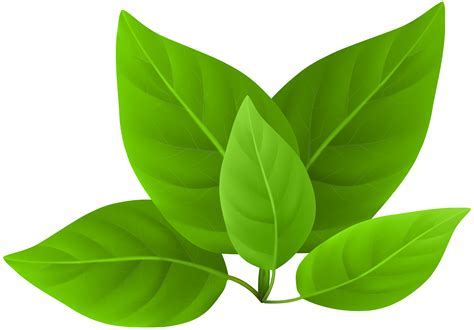 simplify
 horrify
 solidify
 terrify
simple
 horror
 solid
 terror
decorate
 vaccinate
 originate
 invalidate
décor
 vaccine
 origin
 invalid
apologize
apology
 item
 drama
 computer
 crystal
simplify
 horrify
 solidify
 terrify
simple
 horror
 solid
 terror
decorate
 vaccinate
 originate
 invalidate
décor
 vaccine
 origin
 invalid
apologize
 itemize
apology
 item
 drama
 computer
 crystal
simplify
 horrify
 solidify
 terrify
simple
 horror
 solid
 terror
decorate
 vaccinate
 originate
 invalidate
décor
 vaccine
 origin
 invalid
apologize
 itemize
 dramatize
apology
 item
 drama
 computer
 crystal
simplify
 horrify
 solidify
 terrify
simple
 horror
 solid
 terror
decorate
 vaccinate
 originate
 invalidate
décor
 vaccine
 origin
 invalid
apologize
 itemize
 dramatize
 computerize
apology
 item
 drama
 computer
 crystal
simplify
 horrify
 solidify
 terrify
simple
 horror
 solid
 terror
decorate
 vaccinate
 originate
 invalidate
décor
 vaccine
 origin
 invalid
apologize
 itemize
 dramatize
 computerize
 crystallize
apology
 item
 drama
 computer
 crystal
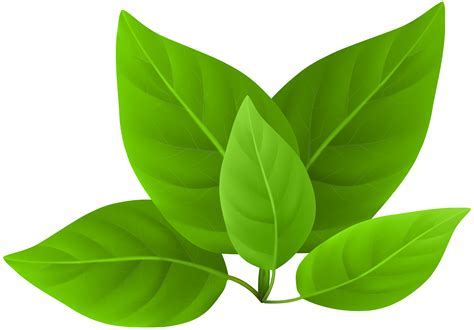 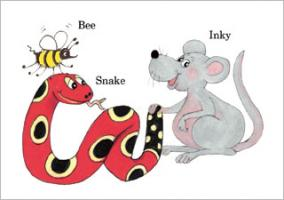 See you
 next time!